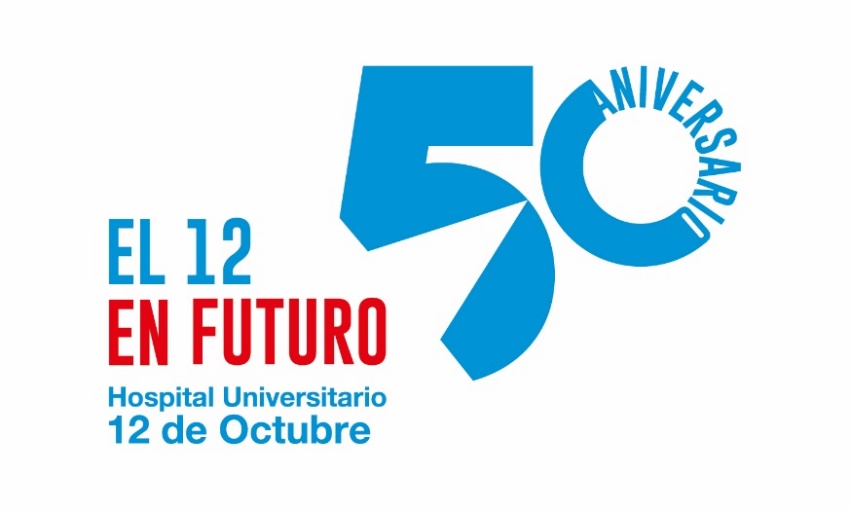 DEL SERVICIO DE ENDOCRINOLOGÍA Y NUTRICIÓN
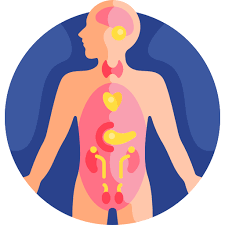 PROGRAMA
12.15 Inauguración y Bienvenida
       Dirección
12.30. Cambios tecnológicos en la atención de la DM: Sensores, microinfusoras y métodos híbridos.
       Irune Blanco/Manuel Martín Moreno/Celestino Rodriguez/
12.45 Fallo intestinal y trasplante intestinal.
      María Maíz/Raquel de Diego
13:00 La participación de Endocrinología y Nutrición en Comités Multidisciplinares
      Mª Ángeles Valero, Myriam Partida y Mª Soledad Librizzi
13:15 Avances en el Laboratorio de Hormonas
      Ilenia Liria
13.30 Evolución en el manejo de la patología nodular de tiroidea
      Isabella Mattei
13.45 Desarrollo de la atención de la enfermedad metabólica ósea
      Guillermo Martínez
14.00 Integración de la Endocrinología a través de un caso clínico complejo 
María Calatayud
14.15 Hitos en la historia del Servicio de Endocrinología y Nutrición
      Federico Hawkins
14.30 Comentarios y conclusiones
      Miguel León
14.45 Comida
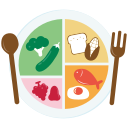 14 de junio de 2024
12:00- 16:00horas 
Salón de Actos, Centro de Simulación (Antiguo Pabellón Medicina Comunitaria)
Hospital 12 de Octubre